Презентация по теме
«Детские журналы»
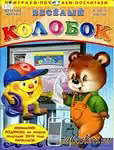 В России первый детский журнал «Детское чтение для сердца и разума» (1785-1789 г), основан Н.И.Новиковым,- носил Просветительский характер.
Всего в России с конца 18 века до 1917 г издавалось в разное время более 100 детских и юношеских журнала
Что читали наши родители
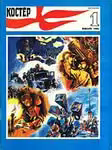 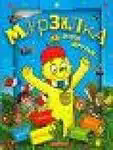 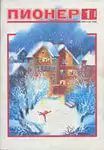 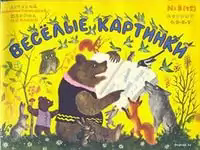 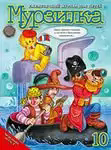 Журнал «Весёлые картинки»
Журнал «Весёлые картинки- детский юмористический журнал. Стал выходить в свет с 1956 г. Герой журнала – Карандаш.
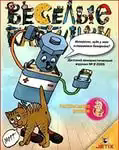 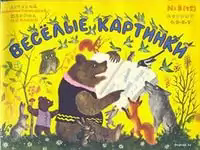 В мире детских журналов
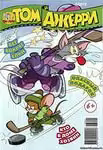 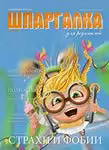 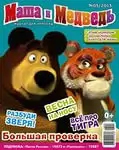 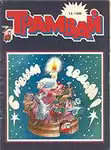 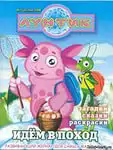 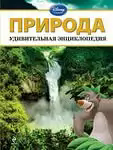 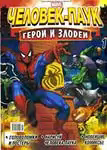 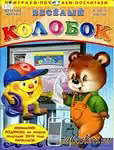 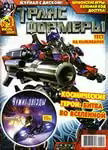 Схема рассказа о журнале
Название журнала
Год первого издания
Возраст журнала
Его создали, основали
Состав редколегии
Тираж
Темы, разделы журнала
Авторы журнала
Художники –иллюстраторы
Представление конкретного материала
Твоё поведение в школе
Каким должен быть журнал
Развивающим
Игровым
Интеллектуальным
Занимательным
Поучительным
Смешным
Красочным
Иметь яркое запоминающееся название